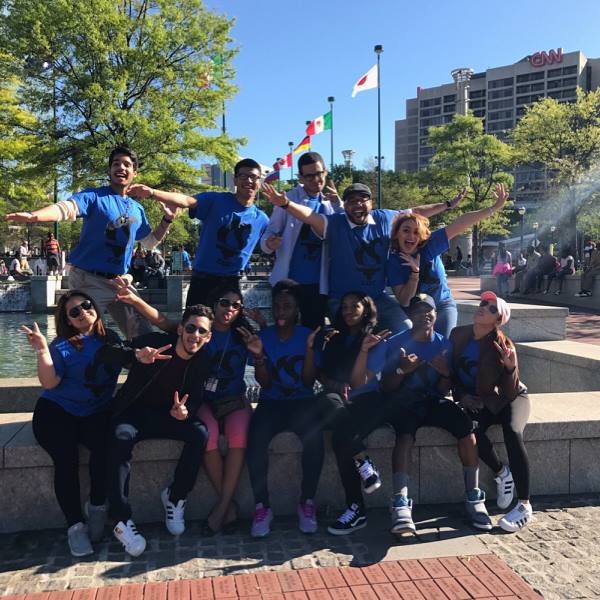 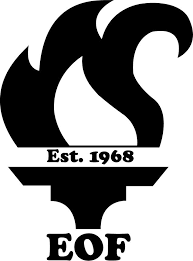 OSHE/EOF SUPPLEMENTAL FY 2017 ARTICLE IV Special Projects – Outcomes Report
Saint Peter’s University – Educational Opportunity Fund Program
7 - 1st Year EOF Scholars

2 - 2nd Year EOF Scholars

1 - 3rd Year EOF Scholar (Student Worker)
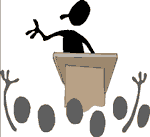 TARGET AUDIENCE
Build 1st & 2nd Year EOF Scholars Professional Skills

Develop and Strengthen skills 

Usage of Skills within Student Organizational Involvement

Strengthen Collaboration

Strengthen Organizational/Presentational Skills
PROJECT GOAL & OBEJECTIVES
CAMPUS ACTION PLAN
Organize and Strategize on 
how to best market and execute successful events


INVOLVEMENT & LEADERSHIP
100% of NSLDC participants in 2+ Student Orgs.
70% hold an executive board position
EOF Scholar testimonial – EOF SU17
2 EOF Peer Mentors
1 EOF Resident Assistant
ASSESSMENT MEASURES
LEADERSHIP SELF-ASSESSMENT QUESTIONNAIRE PRE/POST RESULTS
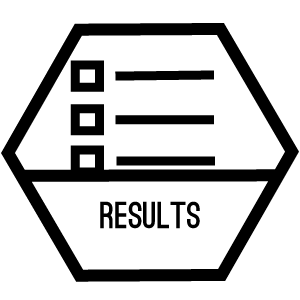 ASSESSMENT MEASURES
LEADERSHIP SELF-ASSESSMENT QUESTIONNAIRE PRE/POST RESULTS
80% increased in percentage points
3 Highest Scored Statements

1) I believe in diversity in the workplace 
 2) If I made a mistake, I would admit it and correct it 
 3) I thrive on change
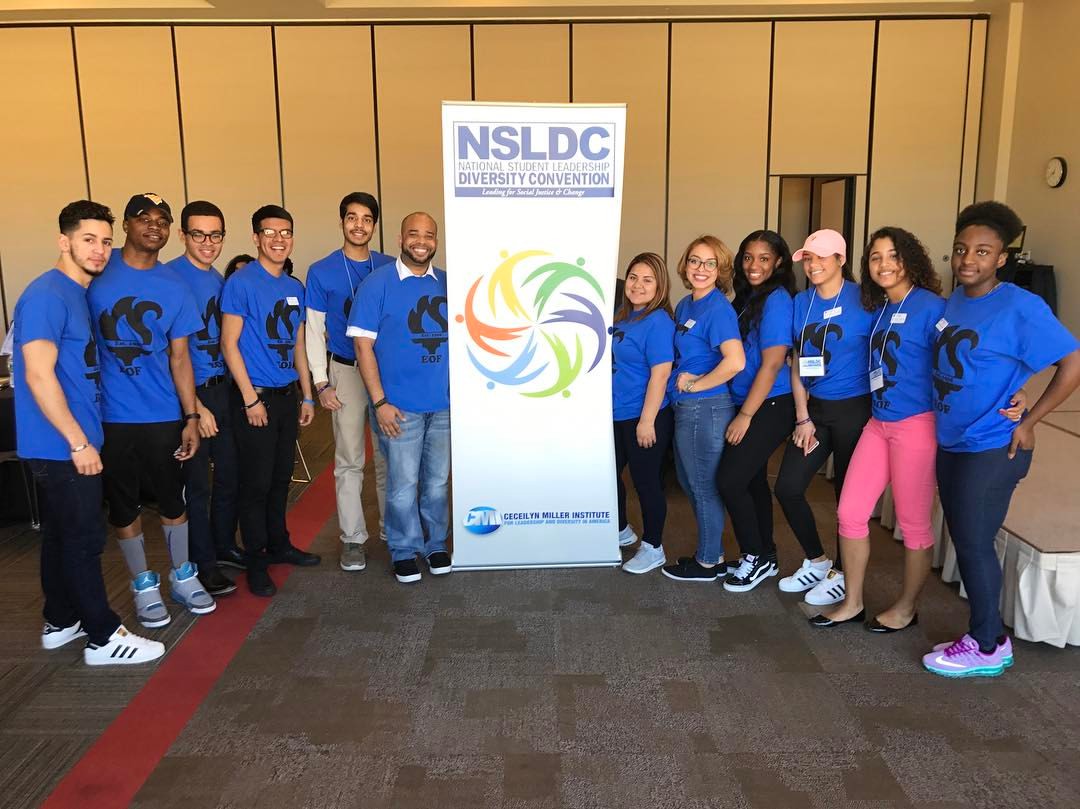 ASSESSMENT MEASURES
[Speaker Notes: Highest Scored Questions – 1) I believe in diversity in the workplace 2) If I made a mistake, I would admit it and correct it 3) I thrive on change]
Opportunity to acquire and strengthen skills outside NJ

Opportunity to reconnect with fellow EOF cohort members

National Convention offering networking with students nationwide

Effective Communication Skills
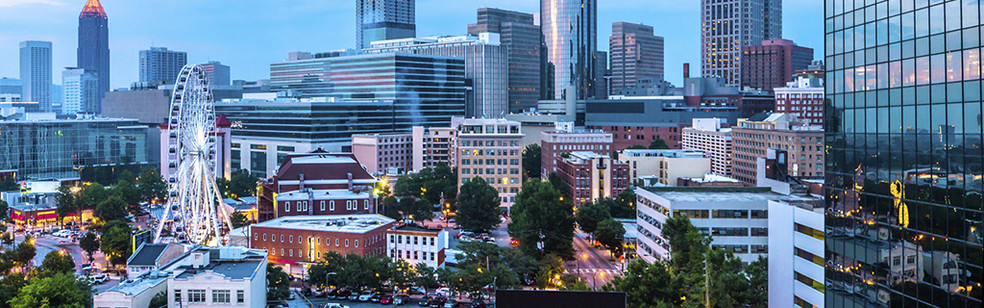 ATLANTA GEORGIA
IMPACT
SPRING 2017

60% of NSLDC participants received a 3.0 or better semester GPA

1 EOF Scholar - 4.0 GPA

Average GPA = 3.23 among participants
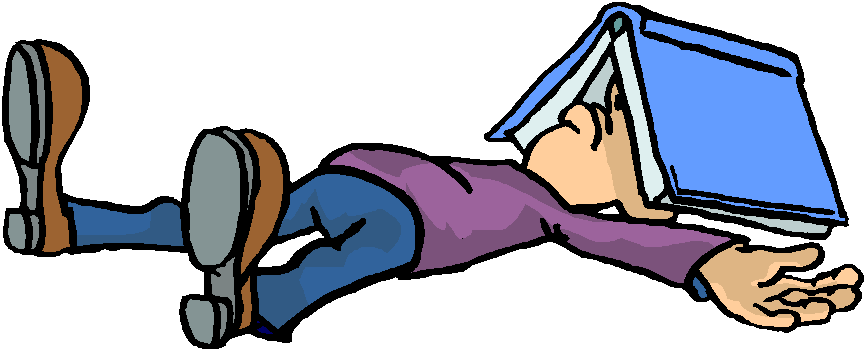 ACADEMIC IMPACT
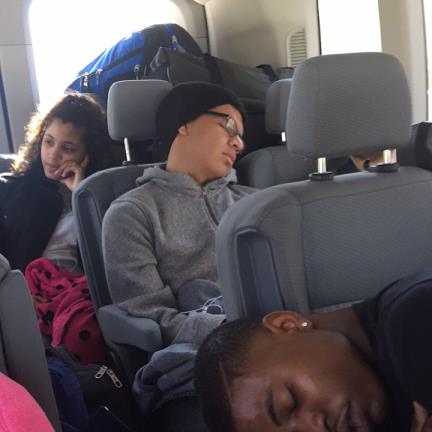 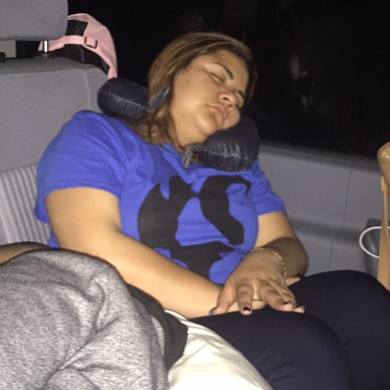 14 Hours to Atlanta One Way 

880 Miles One Way
ROAD TRIP LIKE A PEACOCK!
Atlanta Olympic Park
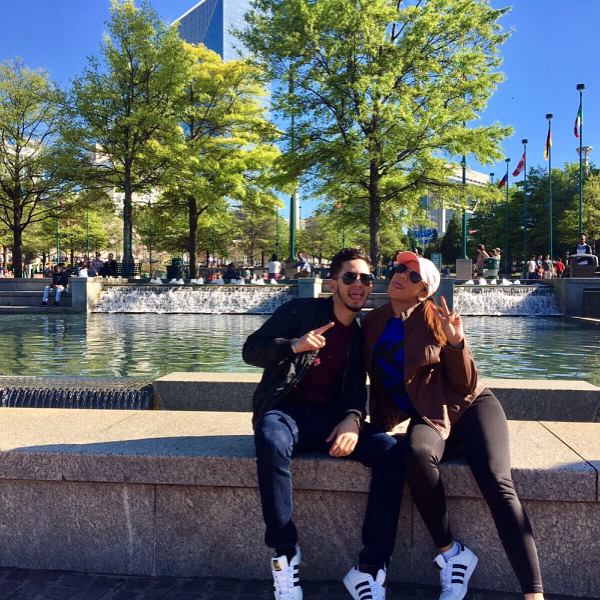 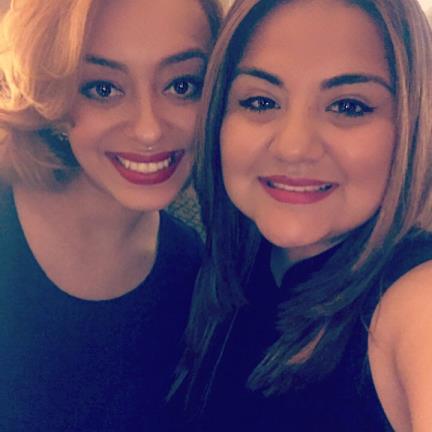 Lots of Cups of Coffee
Dinner at Watershed Restaurant
ROAD TRIP LIKE A PEACOCK!